MÁQUINAS ELÉCTRICAS
T.U.M.I. 2020
CRISTALDO JAVIER
Introducción a las máquinas eléctricas.
1820 Hans Oersted descubrió que una corriente genera un campo magnético
1831 Michael Faraday descubrió que un campo magnético variable produce una fuerza electromotriz inducida.
Sobre estos dos pilares se edifica toda la teoría de las maquinas eléctricas
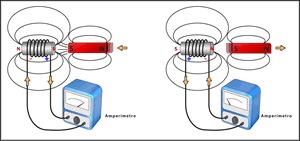 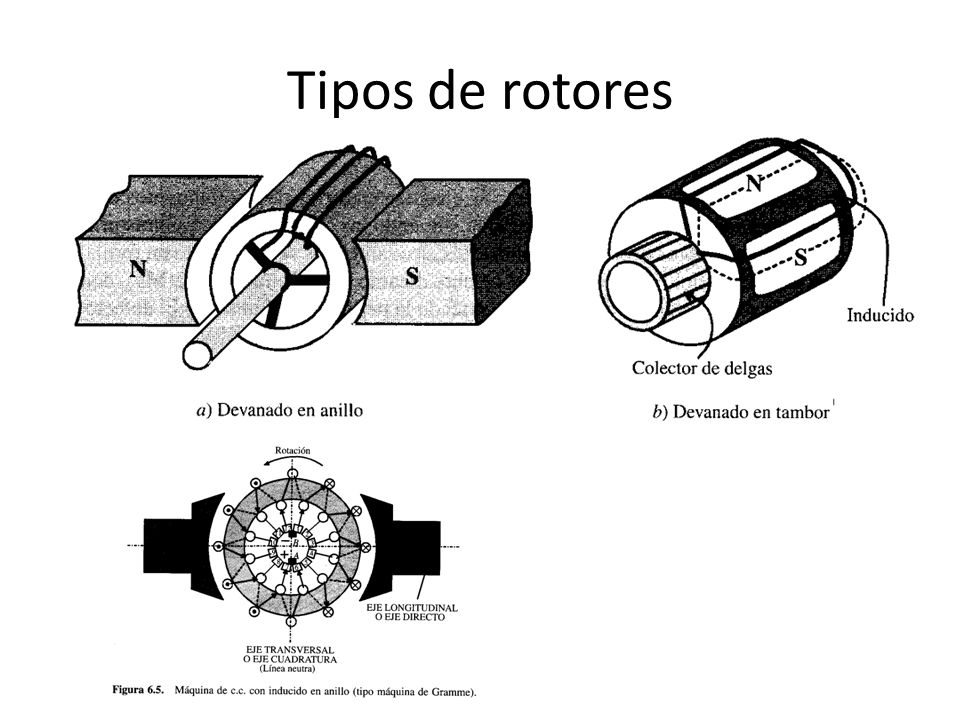 Introducción a las máquinas eléctricas.
Las maquinas eléctricas son dispositivos técnicos antiguos y tradicionales, y se  utilizan actualmente en forma masiva.
Nuevos materiales metálicos, nuevos aislantes y nuevas formas estructurales aparecen continuamente en la construcción de estas maquinas, con lo que se puede afirmar que su evolución no se detiene y acompaña el progreso tecnológico.
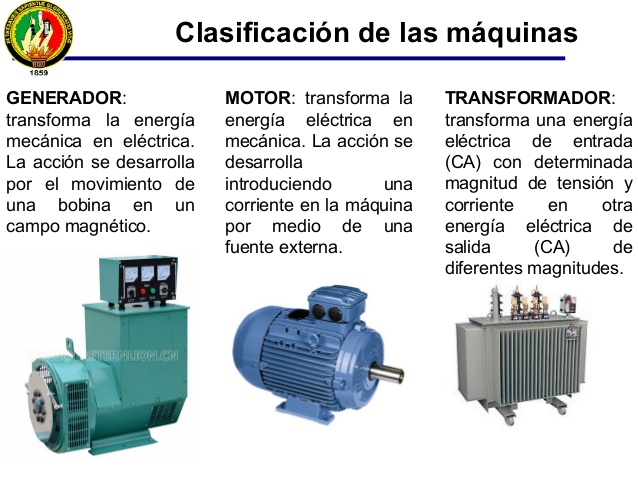 Clasificación de las máquinas eléctricas.
Maquina eléctrica: mecanismo destinado a transformar energía de una forma en otra, una de las cuales, por lo menos, es eléctrica.
Clasificación de las máquinas eléctricas.
Otra forma de agruparlas es conforme tengan o no órganos en movimiento:
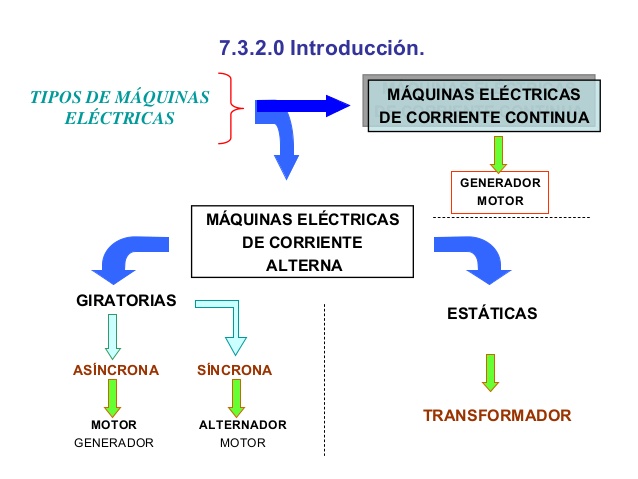 Perdidas en las máquinas.
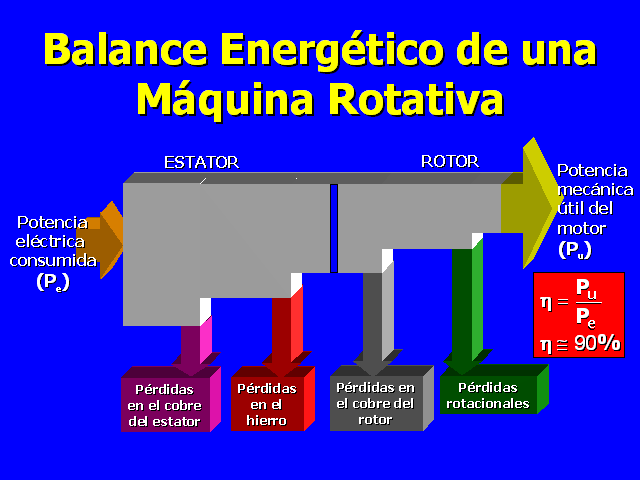 Perdidas eléctricas. (Perdidas en el cobre)
Perdidas magnéticas. (Perdidas en el hierro)
Perdidas mecánicas. (Perdidas por rozamiento)
Transformador
Es un aparato estático de inducción, destinado a transformar un sistema primario de corriente alterna en otro secundario de tensión e intensidad generalmente diferente.
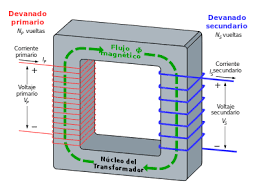 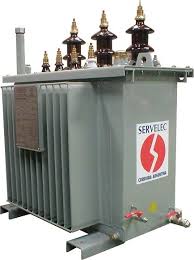 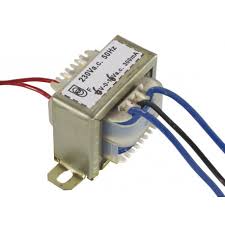 Transformador: Relaciones fundamentales
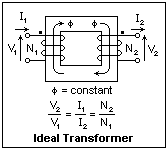 Comenzamos con el estudio del transformador ideal, llamando así a la maquina que cumpla con las siguientes condiciones:
1- Arrollamientos de resistencia nula
2- Núcleo magnético sin perdidas
3- Dispersión nula en ambos bobinados
4- Reactancia nula
5- Ningún fenómeno de capacidad
Transformador Ideal
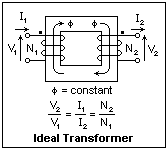 [Speaker Notes: Acción reacción]
Circuito equivalente reducido al primario
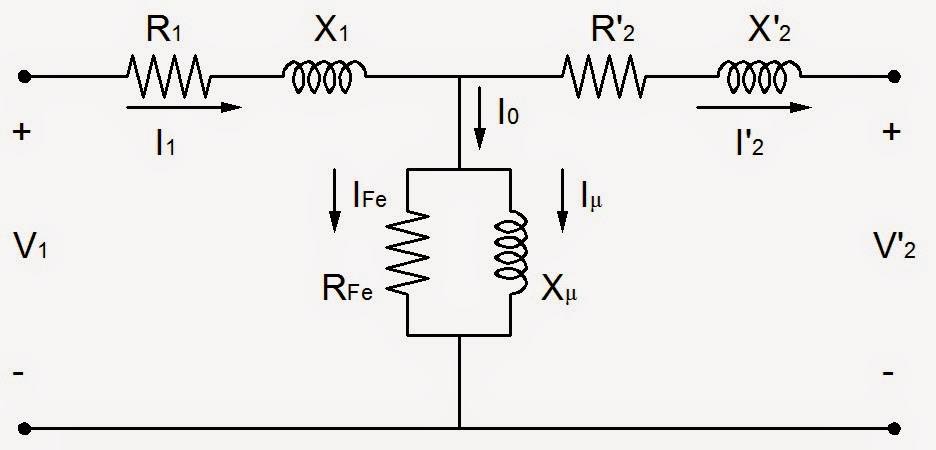 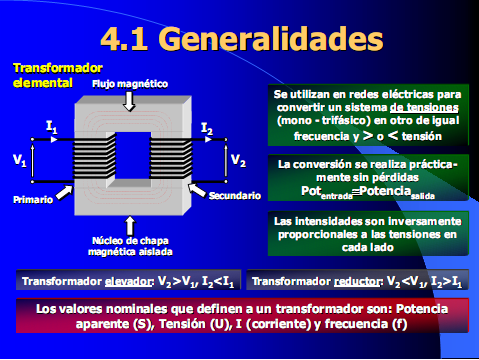 [Speaker Notes: 14-03 epet]
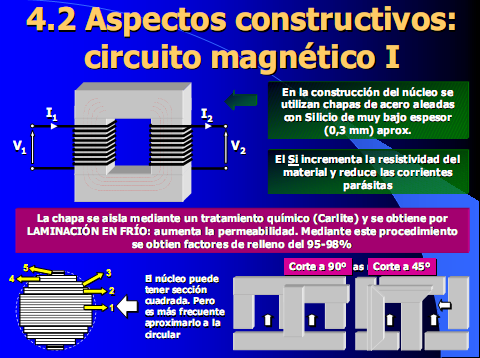 Transformador
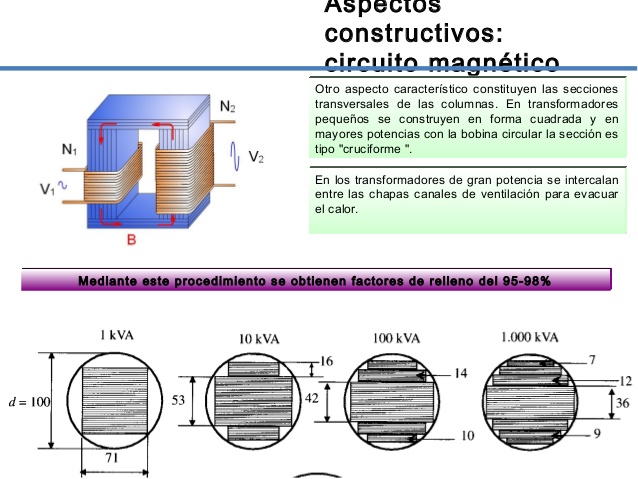 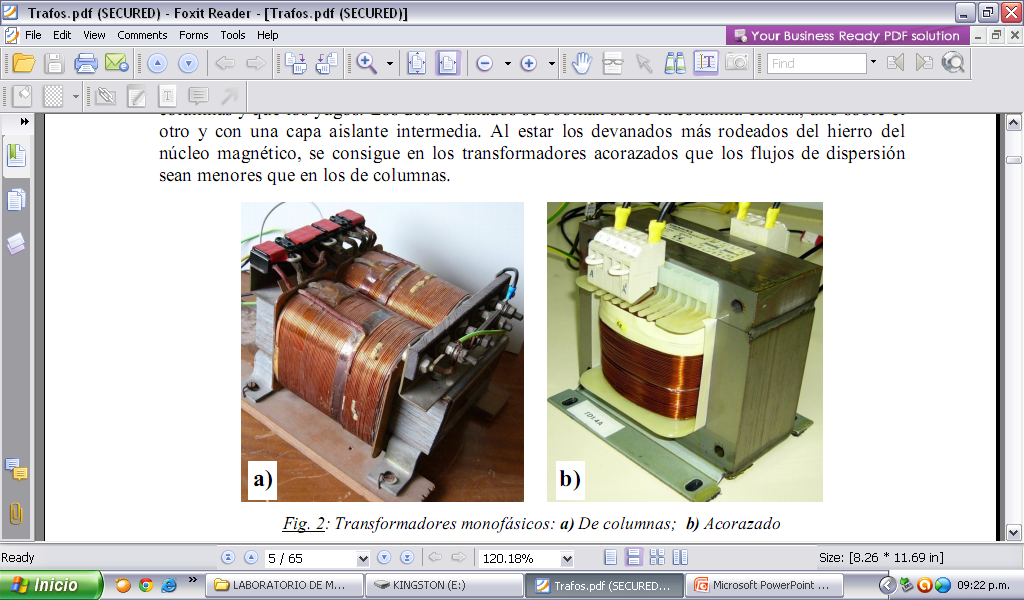 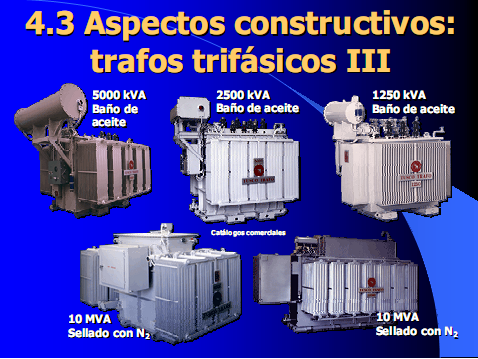 Aspectos constructivos
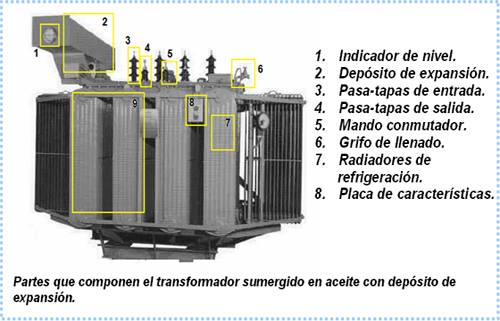 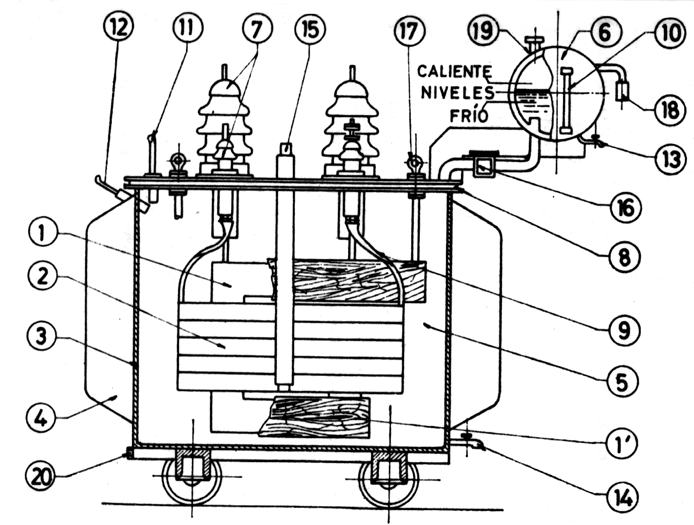 Aspectos constructivos:
refrigeración.
1    Núcleo
1’   Prensaculatas
2    Devanados
3    Cuba
4    Aletas refrigeración
5    Aceite
6    Depósito expansión
7    Aisladores (BT y AT)
8    Junta
9    Conexiones
10  Nivel aceite
11 - 12 Termómetro
13 - 14  Grifo de vaciado
15  Cambio tensión
16  Relé Buchholz
17  Cáncamos transporte
18  Desecador aire
19  Tapón llenado
20  Puesta a tierra
 Transformadores de potencia medida... E. Ras Oliva
16
RELÉ BUCHHOLZ
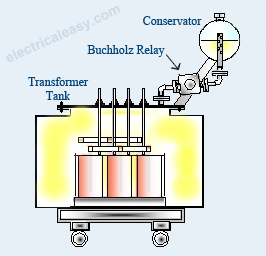 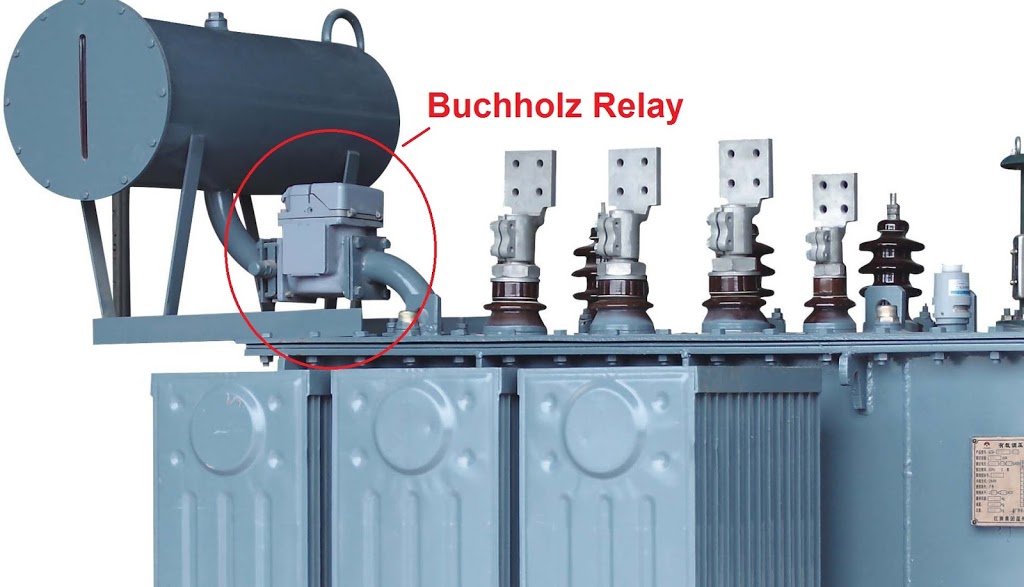 RELÉ BUCHHOLZ
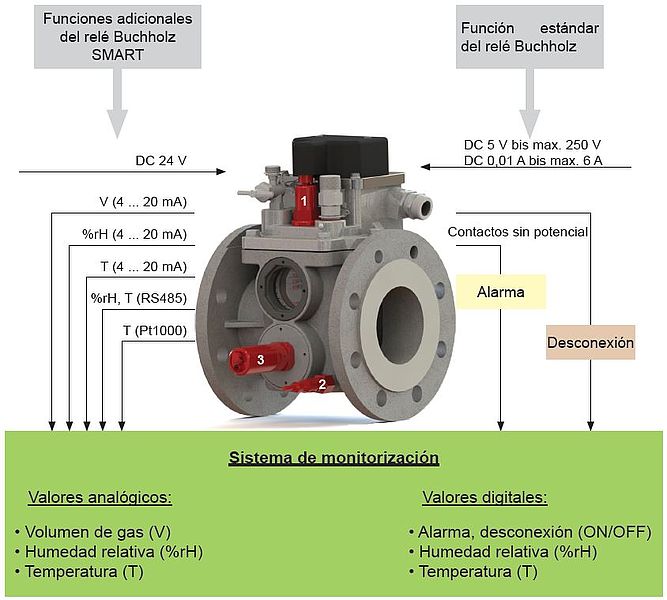 DESIGNACIÓN DE LA REFRIGERACIÓN  DE TRANSFORMADORES
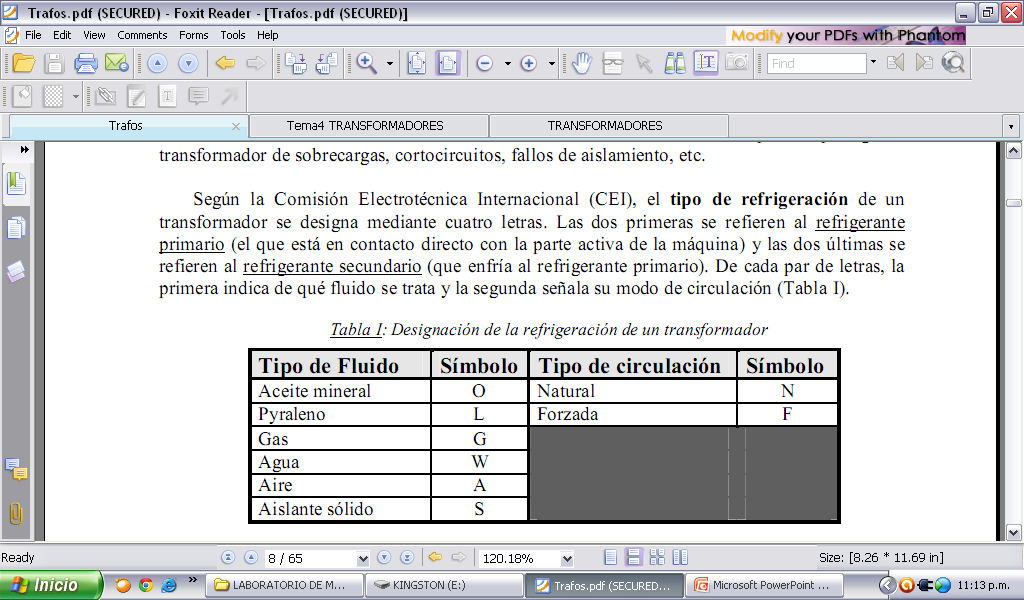 ONAN: trafo en baño de aceite, convección natural; refrigerante secundario, aire con convección natural.

ONAF: trafo en baño de aceite, convección natural; refrigerante secundario, aire con convección forzada.
Para transformadores secos se usan dos letras, ej. AN: aire, convección natural.
ENSAYOS DE TRANSFORMADORES
- La determinación de los parámetros del circuito equivalente del transformador se obtienen con unos ensayos bastante simples que requieren un consumo de energía relativamente bajo ya que se realizan sin carga real.
- Los ensayos fundamentales que se utilizan en la práctica para determinar los parámetros del circuito equivalente del transformador son dos: el ensayo de vacío y el ensayo de cortocircuito.
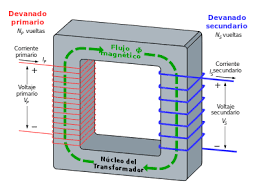 [Speaker Notes: Sin embargo, a veces, se desconoce la polaridad relativa de los terminales del secundario respecto al primario y, por tanto antes de realizar los ensayos de vacío y cortocircuito, se requiere de un ensayo adicional para determinar la polaridad de los bornes secundarios respecto a los bornes primarios.]
Ensayo de vacío
En el ensayo de vacío se aplica la tensión nominal en el lado de baja tensión del transformador mientras que el lado de alta tensión queda en circuito abierto
El ensayo de vacío del transformador permite obtener las pérdidas en el hierro, PFe, lo parámetros de la rama paralelo del circuito equivalente, RFe y Xμ, y la relación de transformación, m.
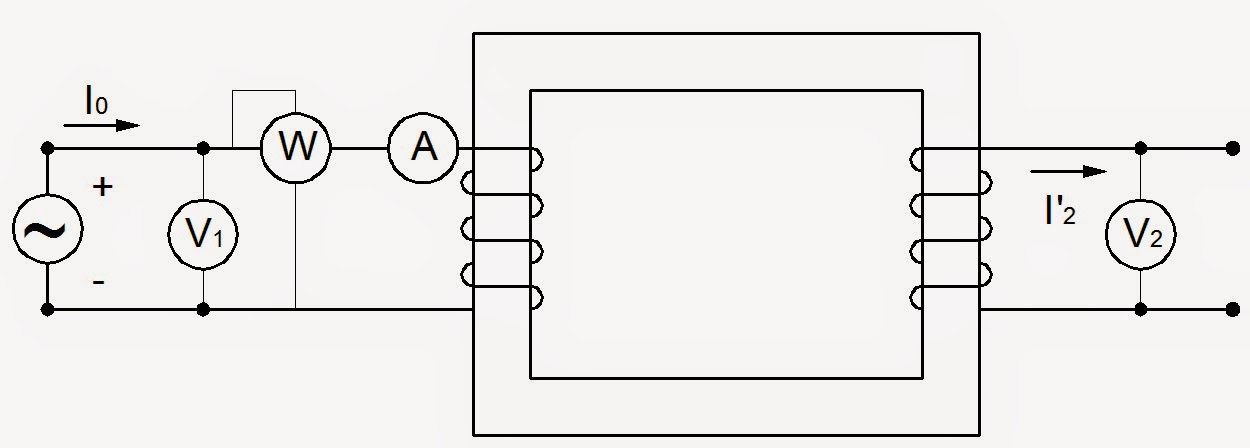 TRANSFORMADOR EN VACÍO
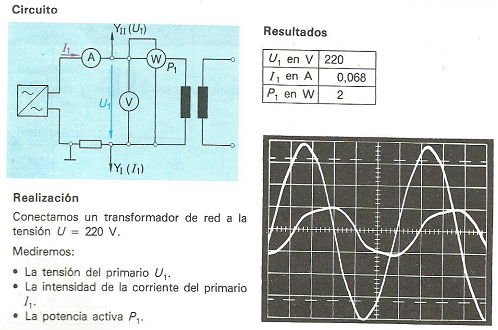 TRANSFORMADOR EN VACÍO
Con estos datos podemos calcular:
 La impedancia Z.
 La potencia aparente S.
 El ángulo de desfase φ entre la tensión y la corriente.
TRANSFORMADOR EN VACÍO
La pérdida de potencia en el cobre Ppcu puede calcularse mediante la resistencia del devanado (medida con un puente de Wheatstone.


Valor despreciable frente a los 2 W, que fue la potencia medida.



Conclusión: La potencia que se mide en el transformador en vacío es debida a las pérdidas por imanación (pérdidas en el hierro).
Ensayo de cortocircuito
El ensayo de cortocircuito se realiza a tensión reducida alimentando el transformador por el lado de alta tensión hasta que circule la corriente nominal por ellos. Los devanados de baja tensión se cortocircuitan en este ensayo.
El ensayo de cortocircuito del transformador permite obtener los parámetros de la rama serie del circuito equivalente del transformador, R1, R2, X1 y X2
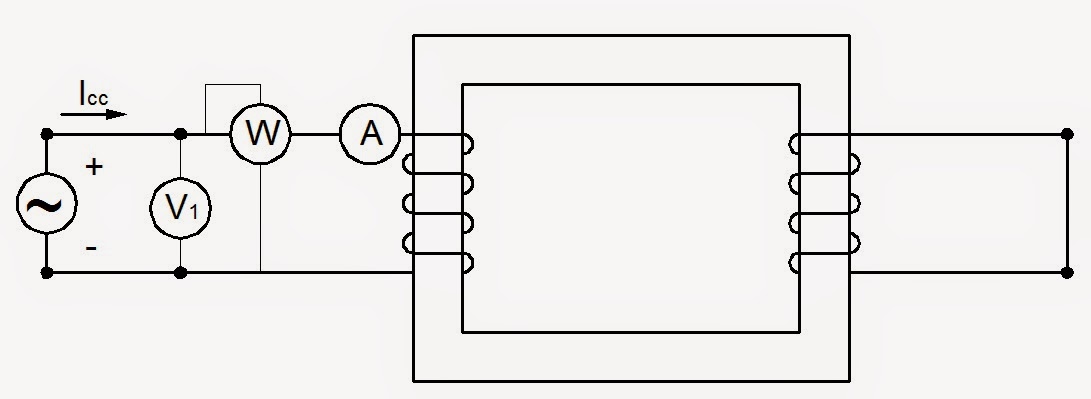 RENDIMIENTO DE TRANSFORMADORES
El conocimiento del rendimiento de cualquier máquina tiene una gran importancia por el valor económico que ello reporta, tanto desde el punto de vista del costo de operación como del ambiental. En general el rendimiento de una máquina, normalmente indicado con la letra griega eta η, está dado por el cociente de las potencias de salida y de entrada:
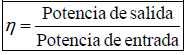 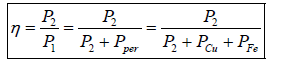 EJERCICIOS
Ejercicio 8: Calcule el voltaje E y la corriente I en el circuito de la Figura, sabiendo que el transformador ideal T tiene una relación de vueltas del primario al secundario de 1:100.
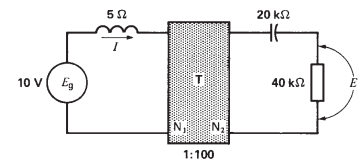 Ejercicios
Los ensayos de un transformador monofásico de 10 kVA, 230/2300 V han dado los
siguientes resultados:
Vacío (medidas en el lado de B.T.): 230 V; 0,45 A ; 70 W
Cortocircuito (medidas en el lado de A.T.): 120 V ;4,5 A; 240 W
a) Calcular los parámetros del circuito equivalente. RFe, Xµ, Rcc y Xcc.
b) Calcular las tensiones relativas ЄRcc, ЄXcc y Єcc.